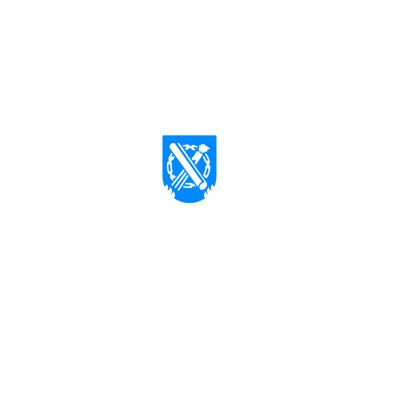 Механизм получения сведений ЕГРН посредством ЕПГУ с учетом Федерального закона от 14.07.2022 № 266-ФЗ
Бучнева А.А.
31.08.2023
Порядок получения сведений из ЕГРН с 1 марта 2023 года
С 1 марта 2023 г. сведения из ЕГРН, содержащие персональные данные, предоставляются правообладателям (266-ФЗ от 14.07.2022).
Это направлено на защиту персональных данных правообладателя.
бесплатная
предоставляется за несколько минут
может получить только правообладатель
выдается по объектам недвижимости, сведения о которых есть в личном кабинете
содержит сведения об объекте недвижимости и правах на него
не содержит планов, схем и графиков
должны принимать все органы и организации, как и обычную выписку
Экспресс-выписка* 
Новый способ получения сведений из ЕГРН
*Предоставляются в рамках ППРФ № 710 от 03.06.2019 с учетом изменений, внесенных ППРФ № 2266 от 9 декабря 2022
2
Самостоятельное получение сведений ЕГРН через ЕПГУ с передачей заинтересованной стороне
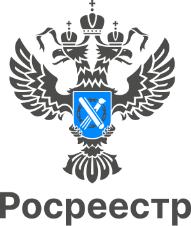 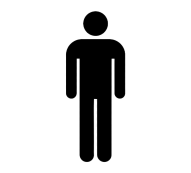 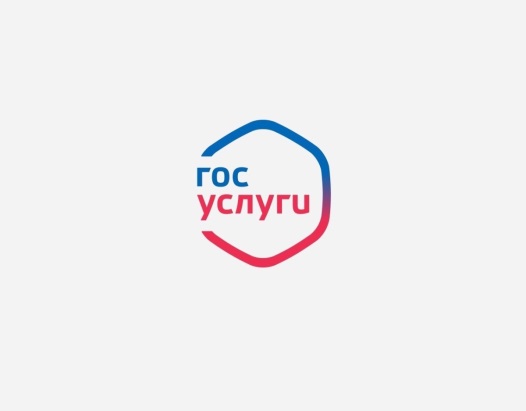 1. Правообладатель объекта запрашивает сведения ЕГРН
2. Сведения предоставляются Росреестром онлайн с УКЭП
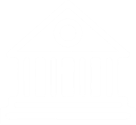 3. Правообладатель самостоятельно передает полученные сведения
Заинтересованная организация
Запрос сведений ЕГРН может быть направлен любым из правообладателей объекта недвижимости
Правообладатель получает полные персональные данные по себе, ФИО и дату рождения совладельцев и предыдущих правообладателей
Росреестр предоставляет сведения о зарегистрированных правах и истории перехода прав
3
1. Войдите на Госуслуги под своей учетной записью
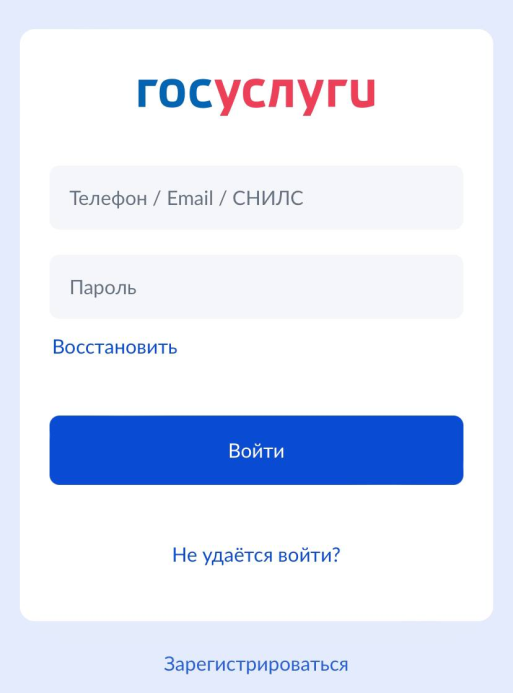 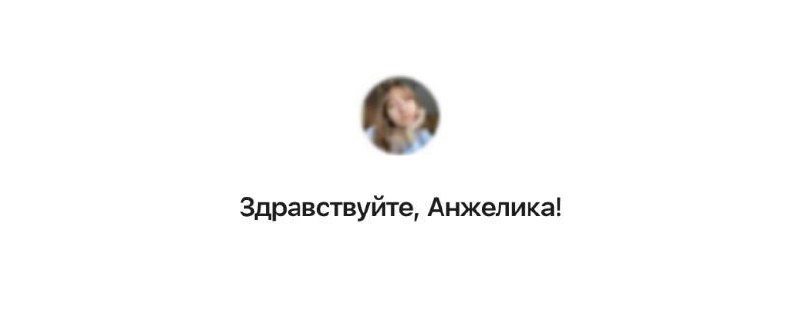 Учетная запись должна быть подтвержденная
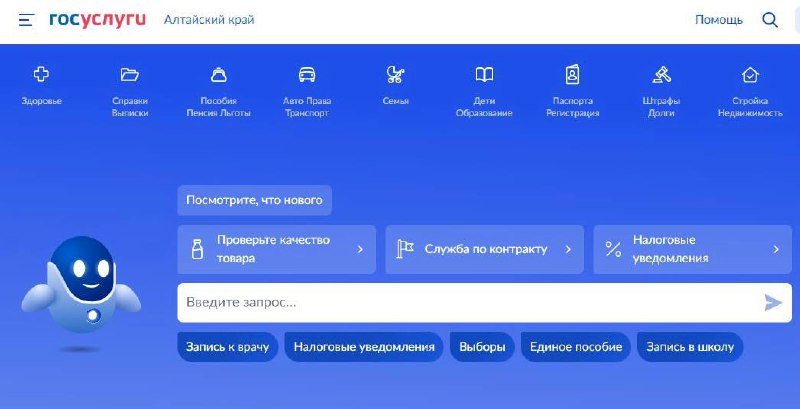 2. Воспользуйтесь поиском, указав в запросе – «сведения из ЕГРН»
4
3. Перейдите к заполнению заявления
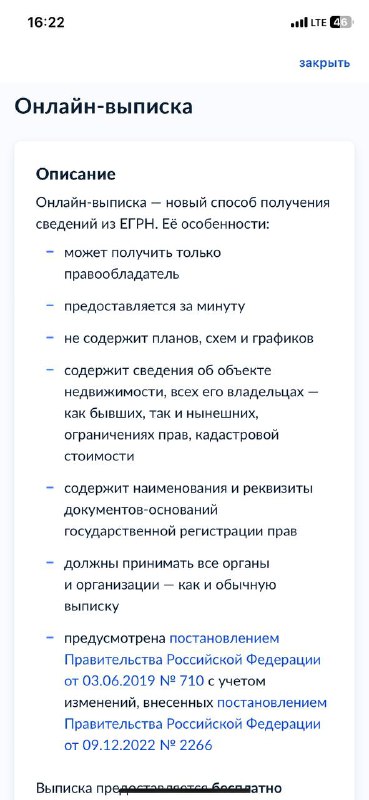 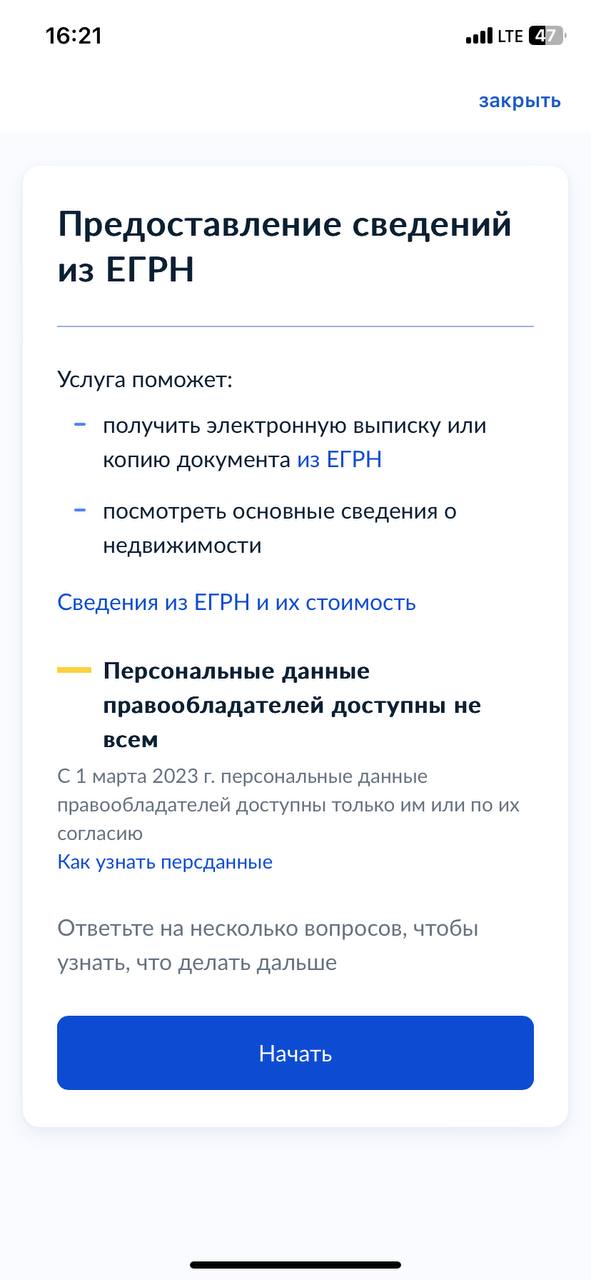 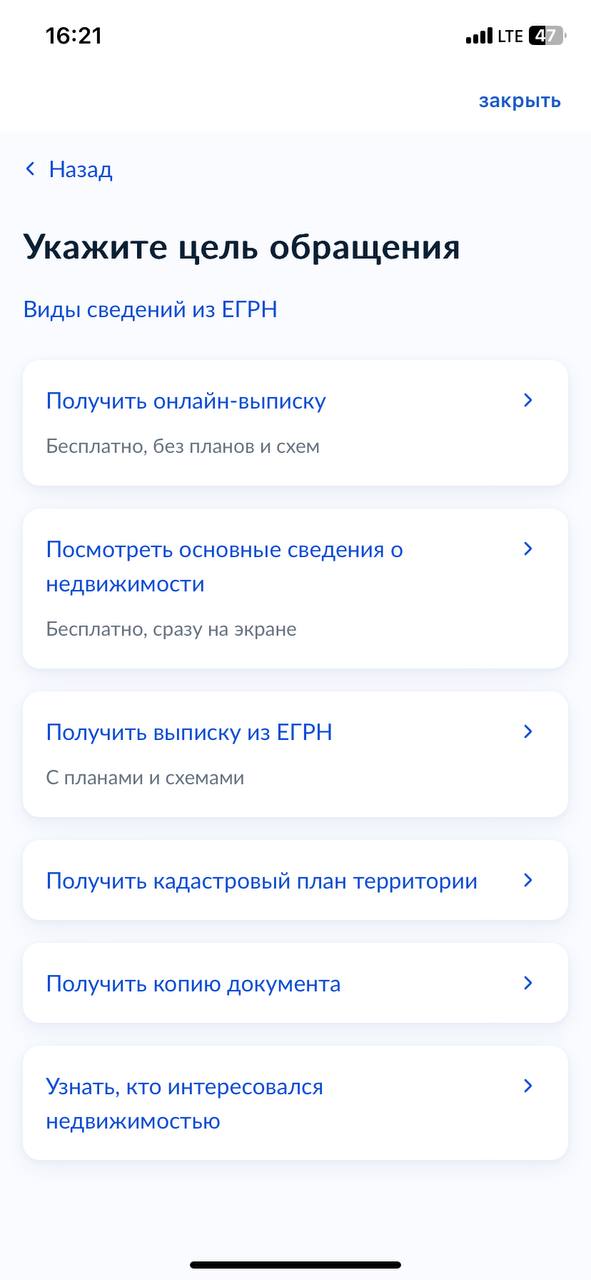 5
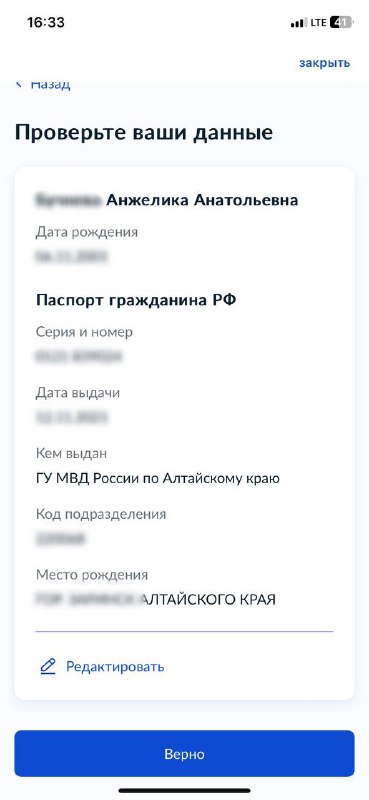 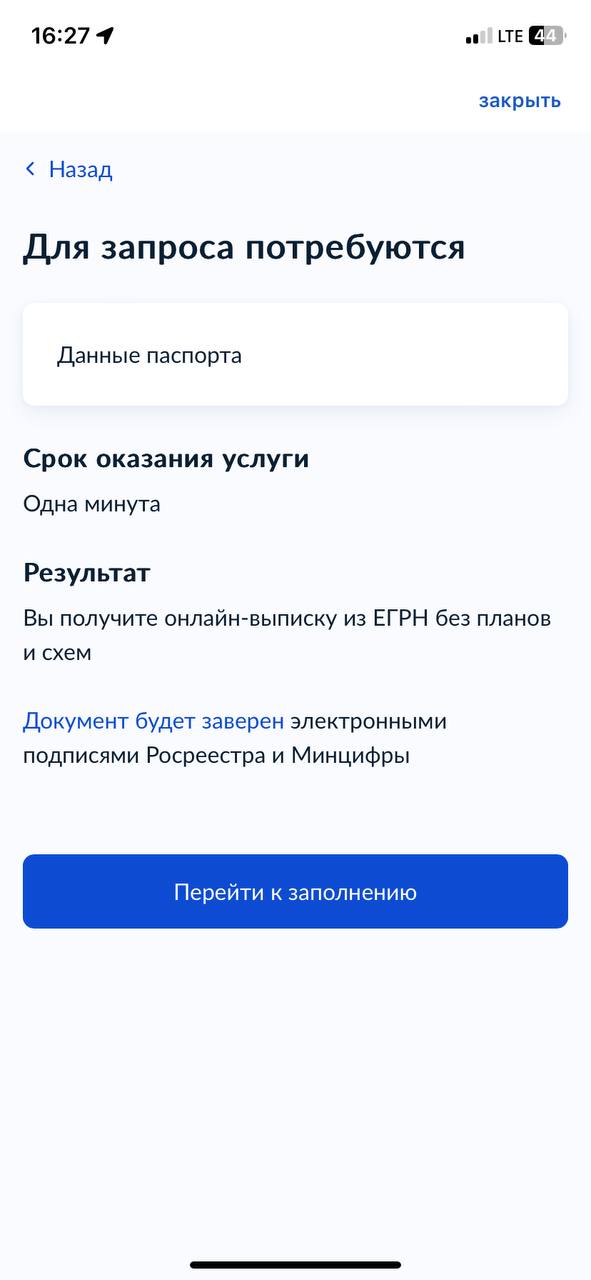 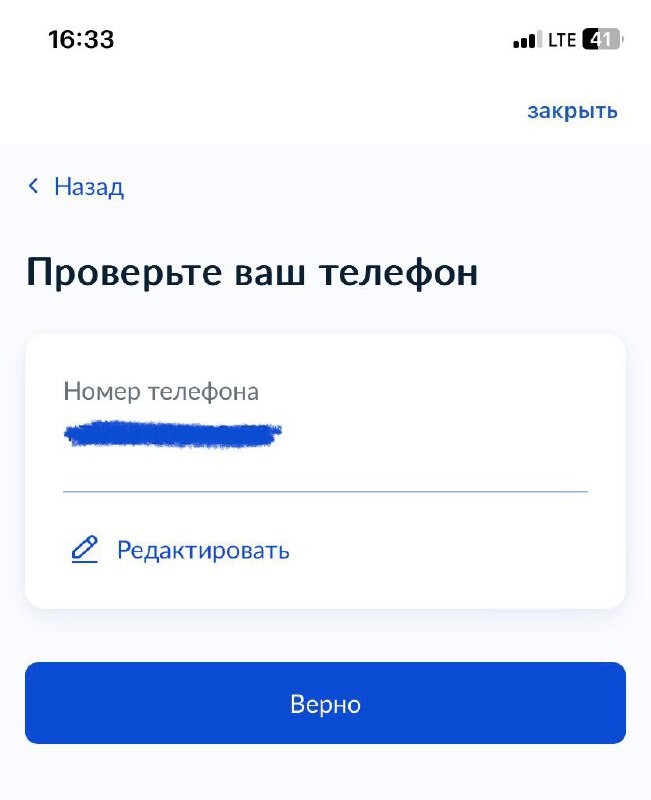 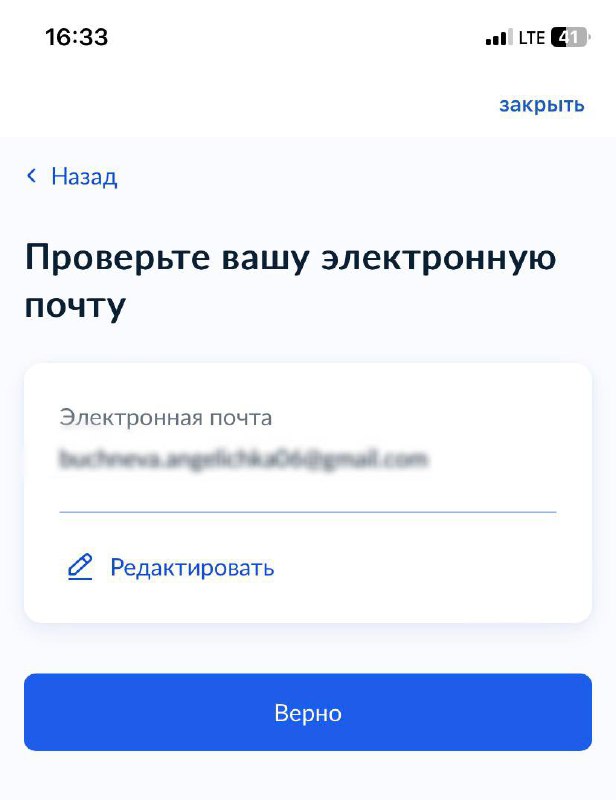 6
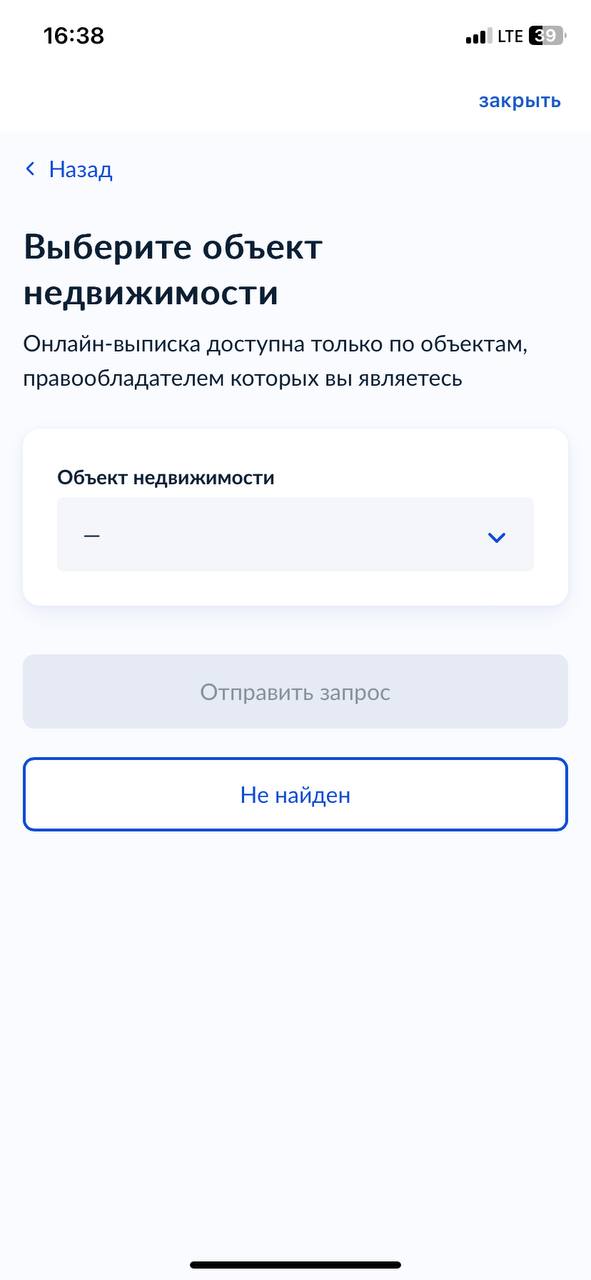 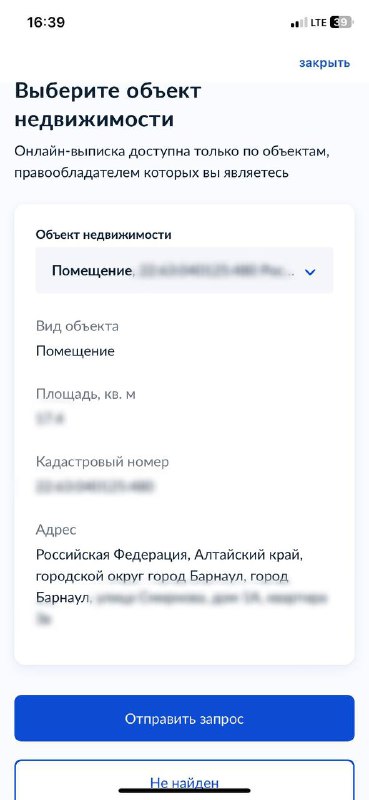 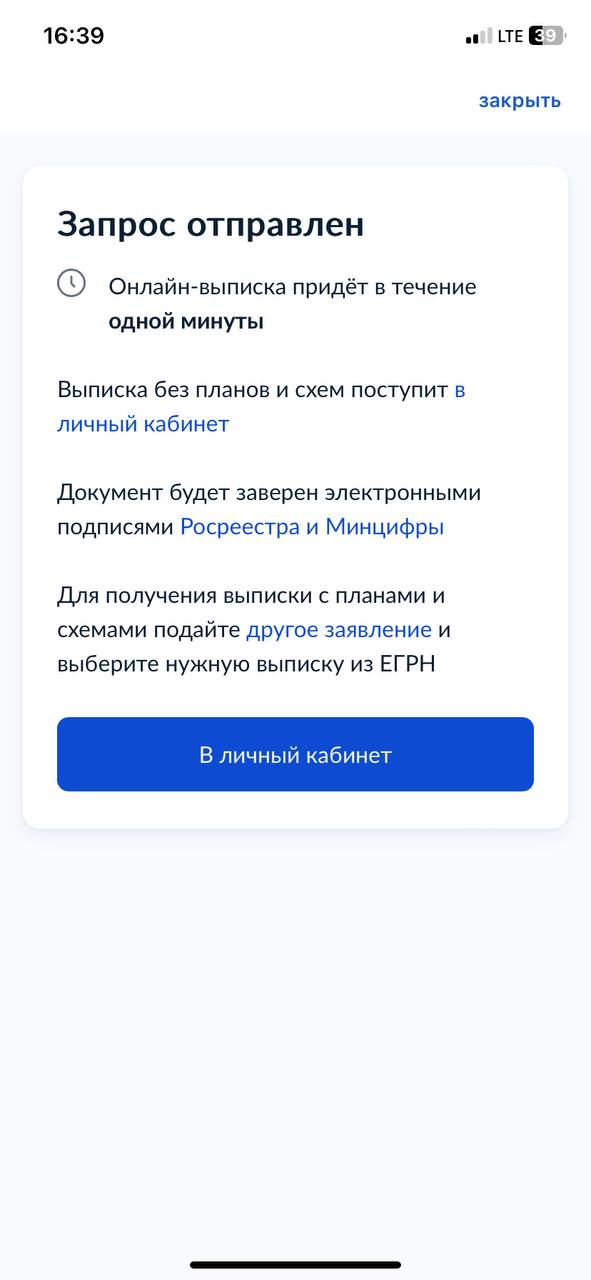 7
4. В личном кабинете в течение 1 минуты появится экспресс-выписка из ЕГРН
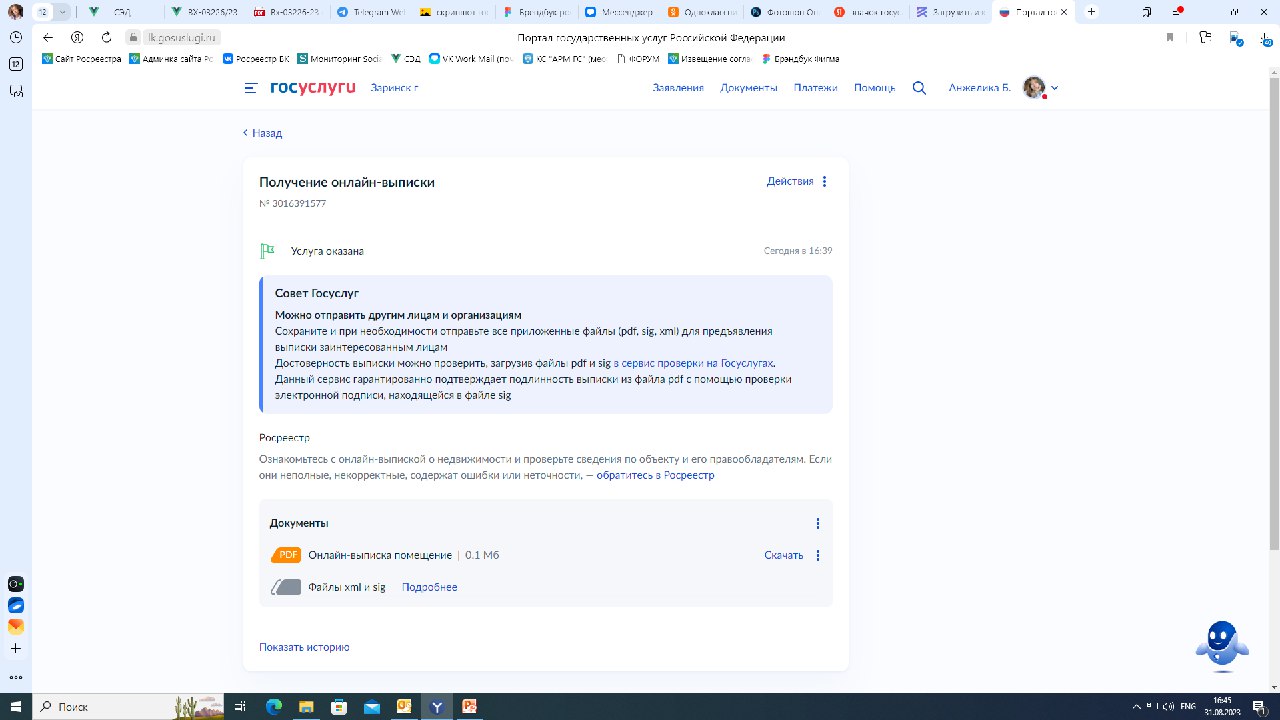 При скачивании загружаются pdf, xml и sig файлы
8
5. Визуализация экспресс-выписки
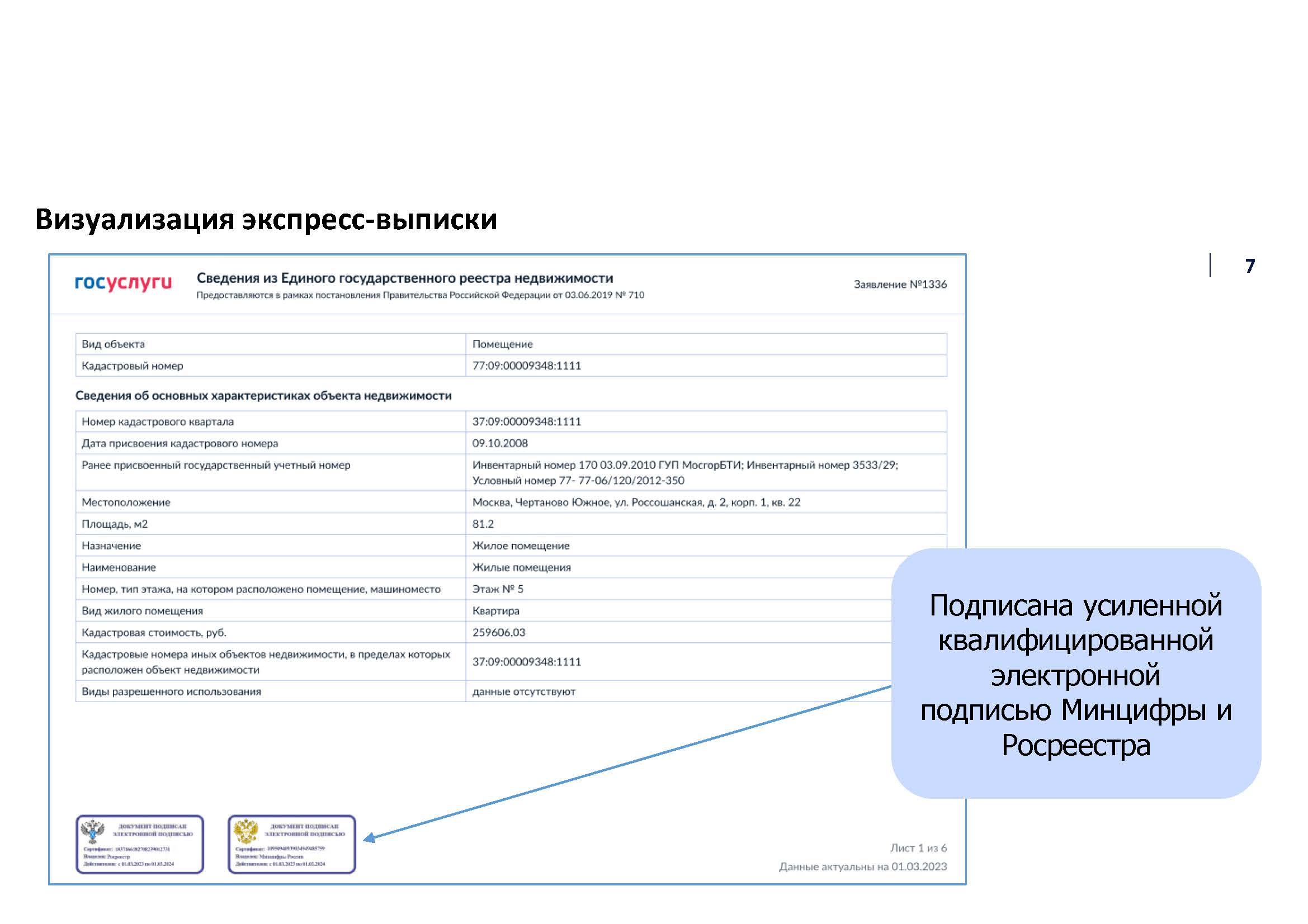 Подписана усиленной квалифицированной электронной подписью Минцифры и Росреестра
9
6. Какие сведения содержит экспресс-выписка
Описание объекта – кадастровый номер, вид, наименование, площадь, этаж, протяжённость, разрешённое использование, назначение, год ввода в эксплуатацию

Кадастровую стоимость

Сведения о правообладателе

Вид, дату и номер государственной регистрации права и его ограничений

Наименование и реквизиты документов-оснований государственной регистрации права

Сведения о заявленных в судебном порядке правах требования

Сведения о невозможности государственной регистрации без личного участия правообладателя или его представителя

Сведения о невозможности государственной регистрации перехода, прекращения, ограничения права на земельный участок из земель сельхозназначения

Сведения обо всех владельцах недвижимости, как бывших, так и нынешних
10
7. Как проверить электронную подпись
https://www.gosuslugi.ru/eds
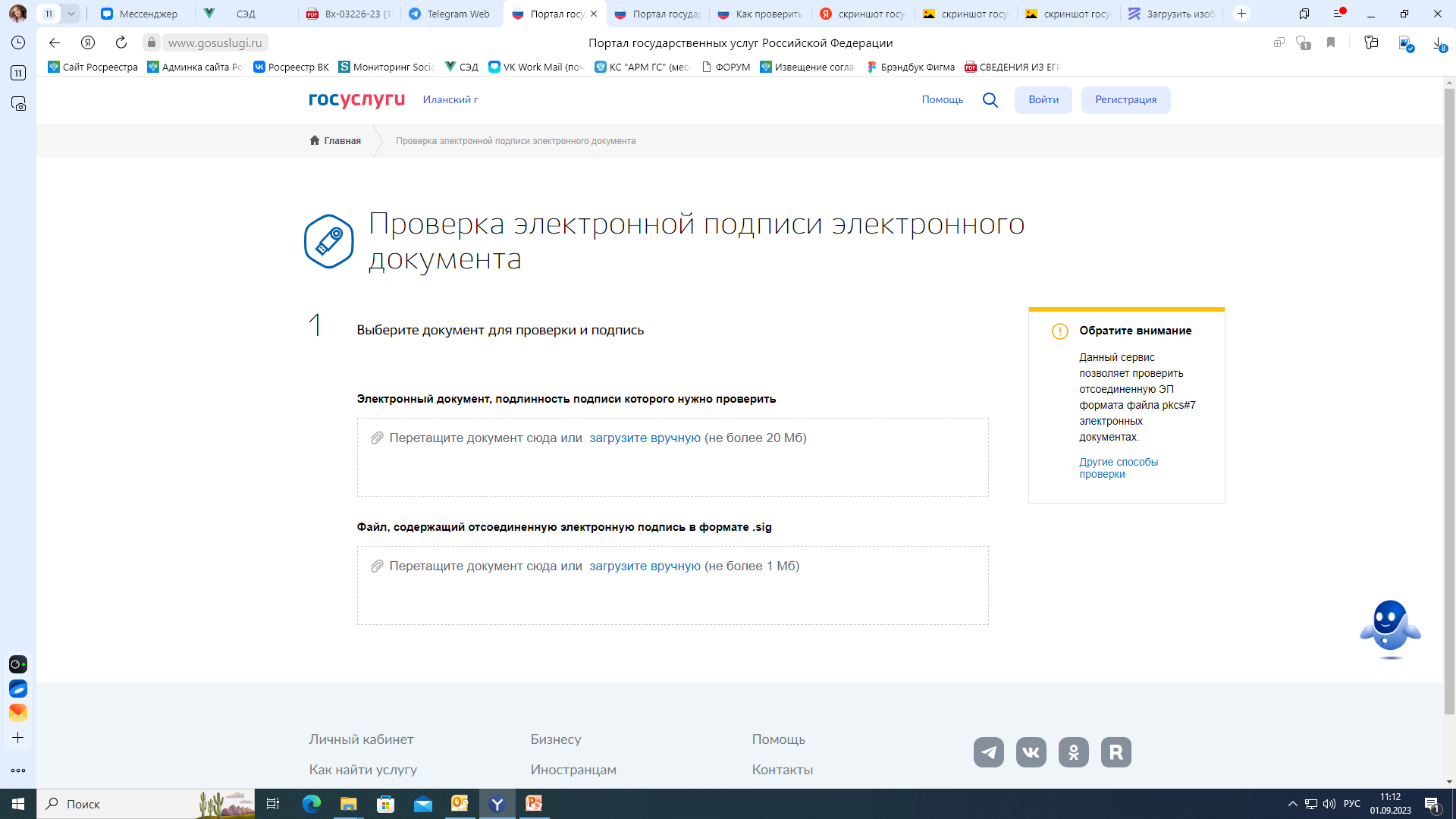 11
Получение сведений ЕГРН через цифровой профиль правообладателя с его согласия
1. Запрос согласия у правообладателя в ЦПГ
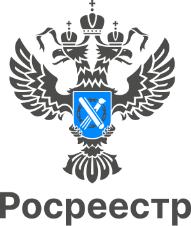 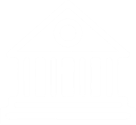 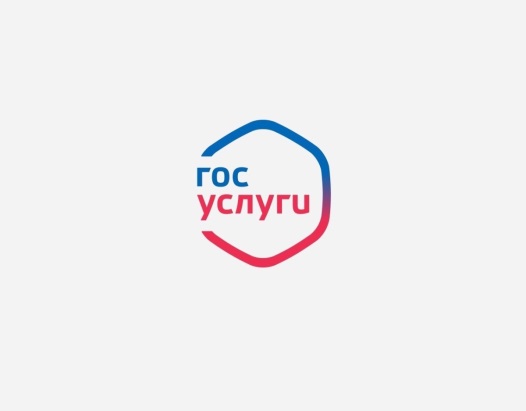 4. Передача сведений
2. Сведения предоставляются Росреестром онлайн
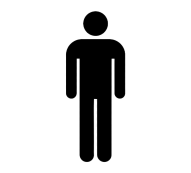 2. Правообладатель предоставляет согласие на запрос сведений ЕГРН и передачу в заинтересованную организацию
Согласие на запрос сведений ЕГРН может дать любой из правообладателей объекта недвижимости
Правообладатель получает полные персональные данные по себе, ФИО и дату рождения совладельцев и предыдущих правообладателей
Росреестр предоставляет сведения о зарегистрированных правах и истории перехода прав
12
Порядок получения сведений ЕГРН через цифровой профиль
1. Получение согласия
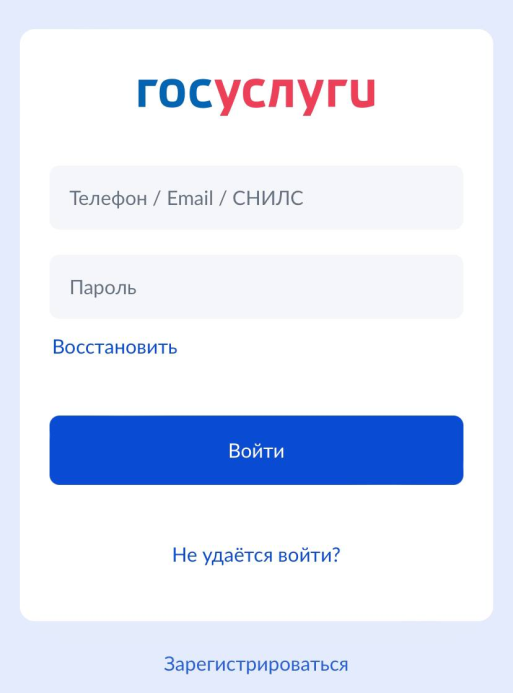 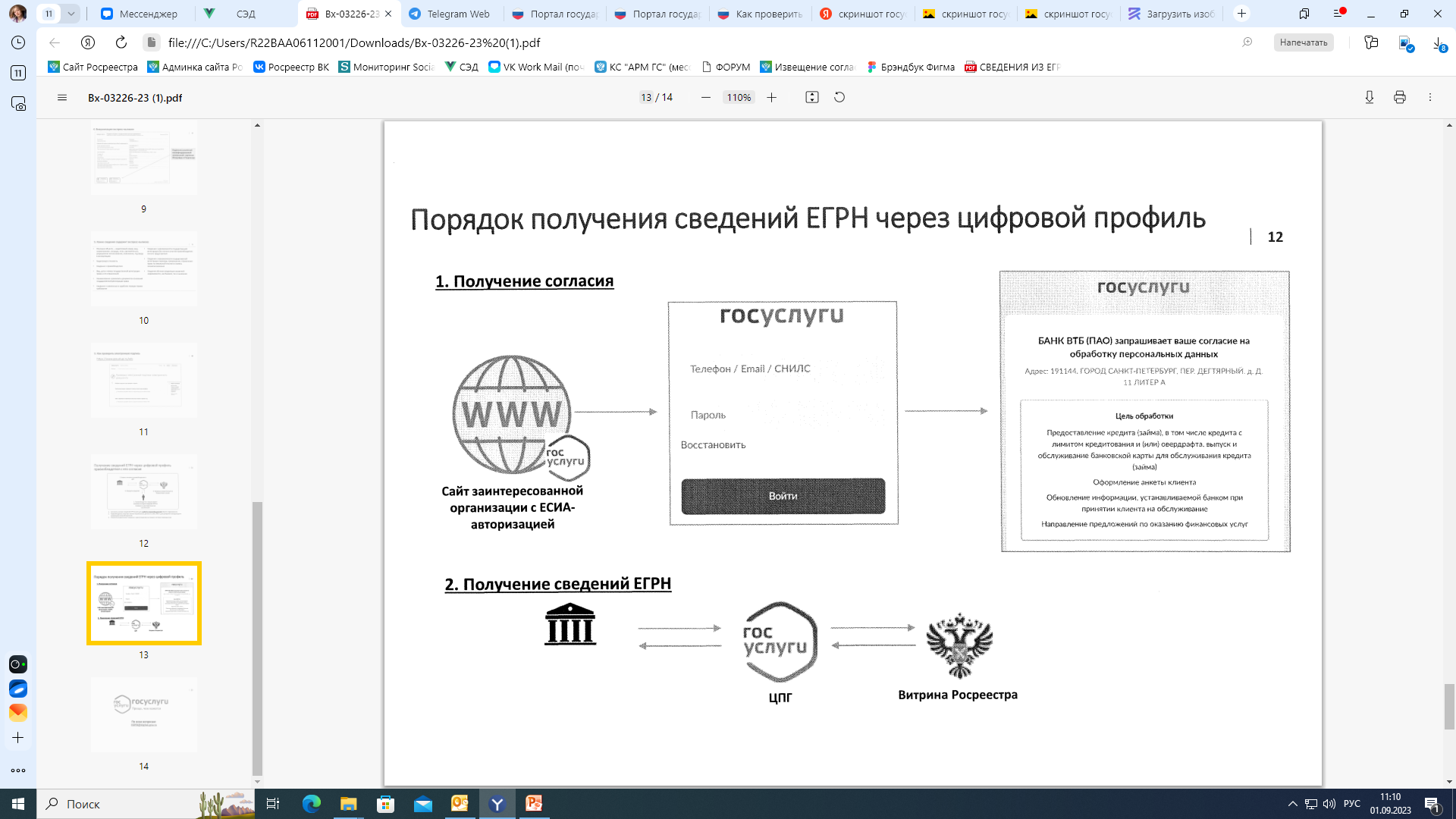 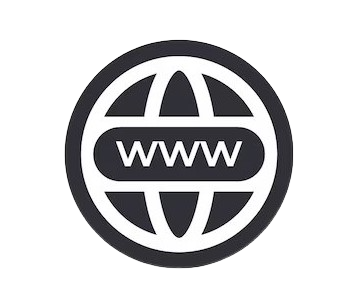 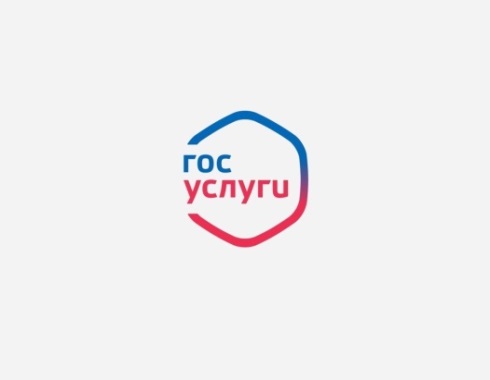 2. Получение сведений ЕГРН
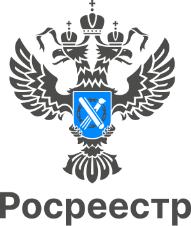 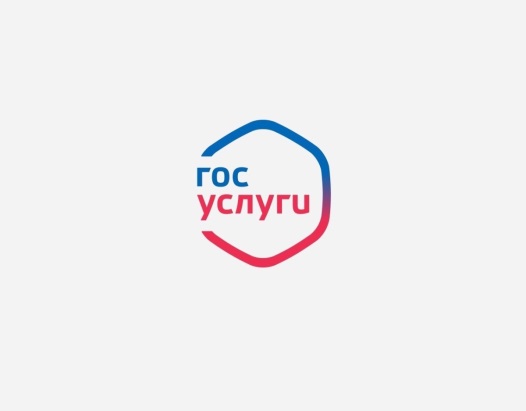 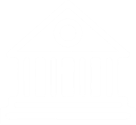 Витрина Росреестра
ЦПГ
13
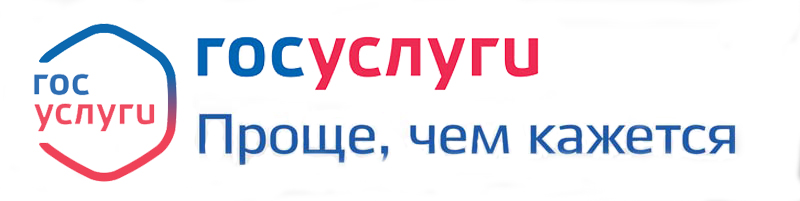 По всем вопросам: 
EGRN@digital.gov.ru
14